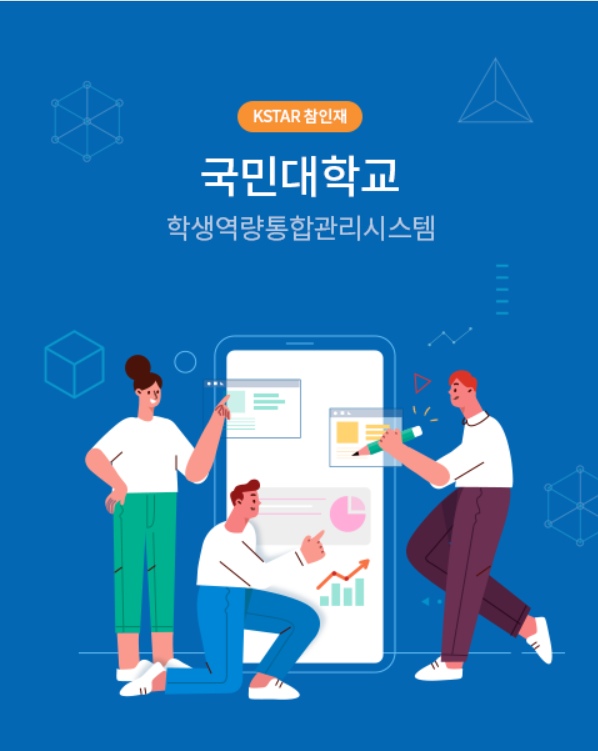 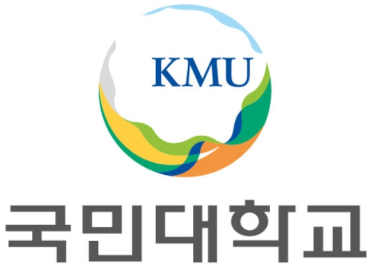 2022학년도 2학기 현장실습 
안내문 (학생용)
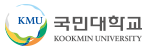 2022-2학기 현장실습 일정
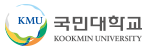 2022학년도 2학기 현장실습 일정
현장실습 홈페이지 로그인
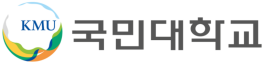 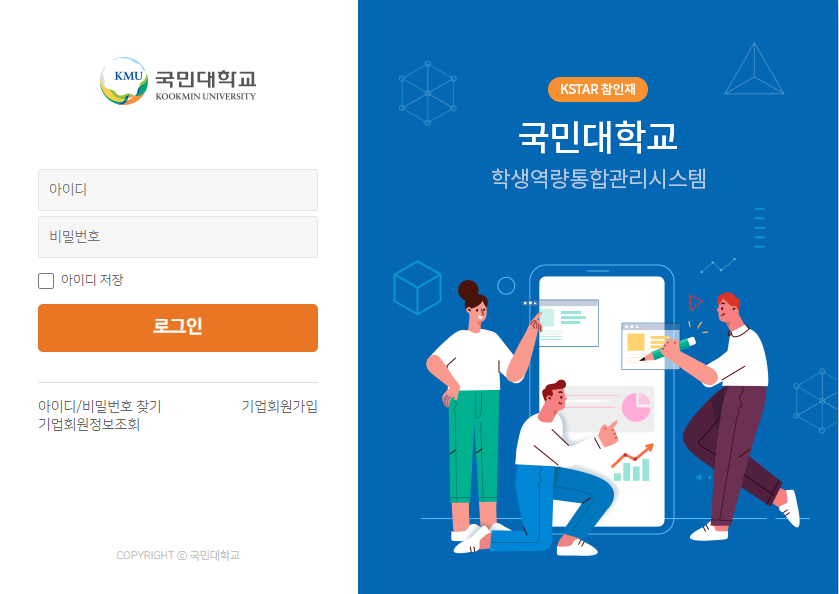 ① 현장실습 온라인시스템(k-startrack.kookmin.ac.kr) 접속

         ② 국민ON포털 아이디, 비밀번호로 로그인
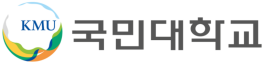 이력서 작성
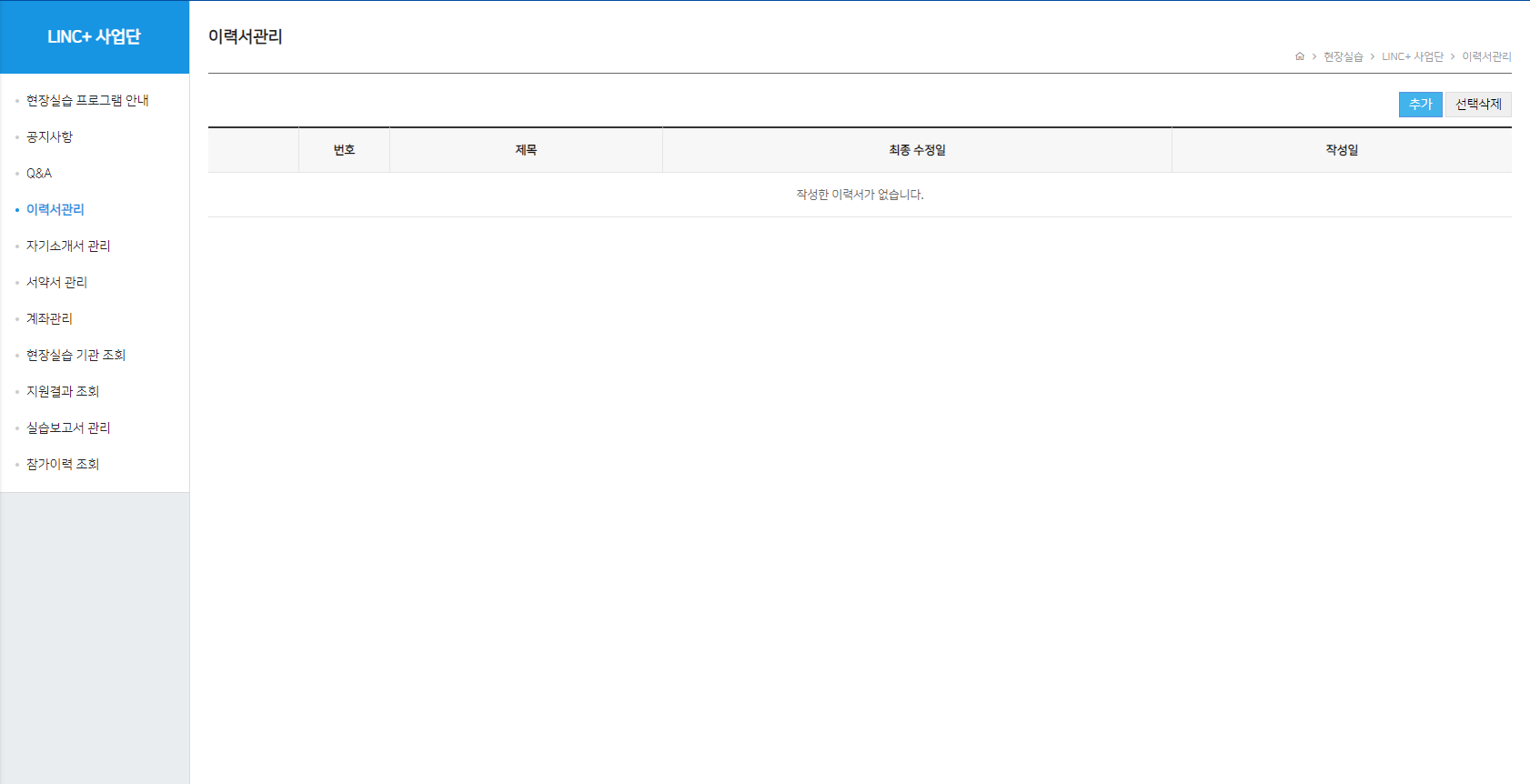 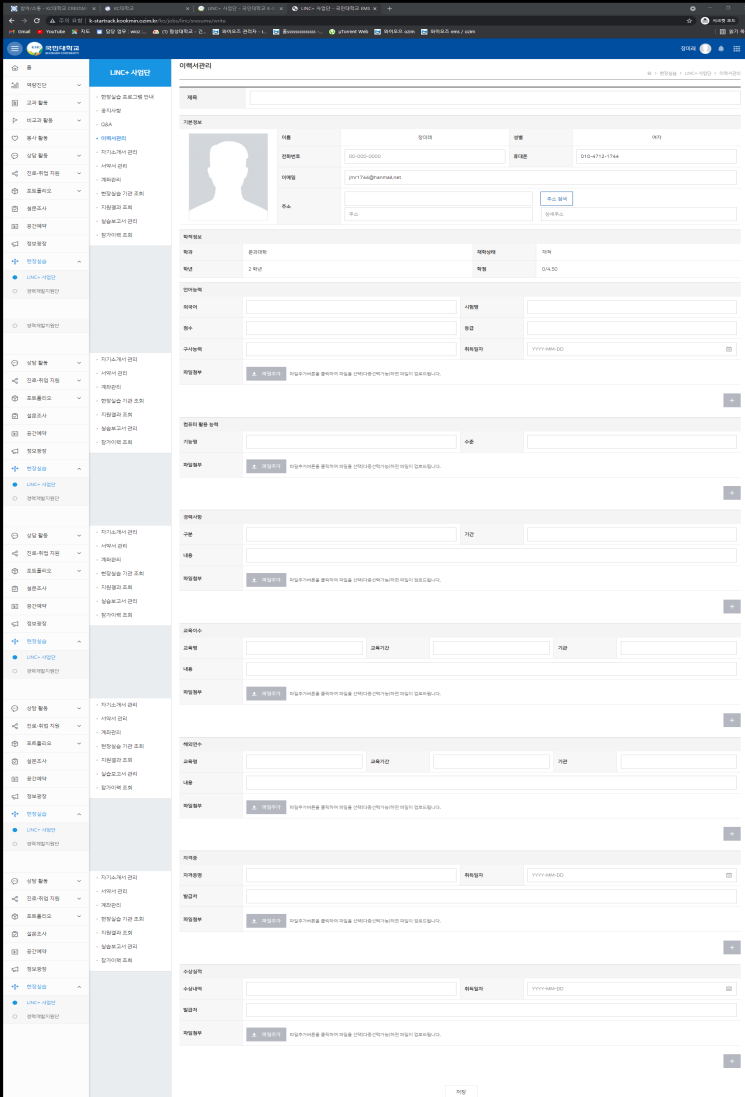 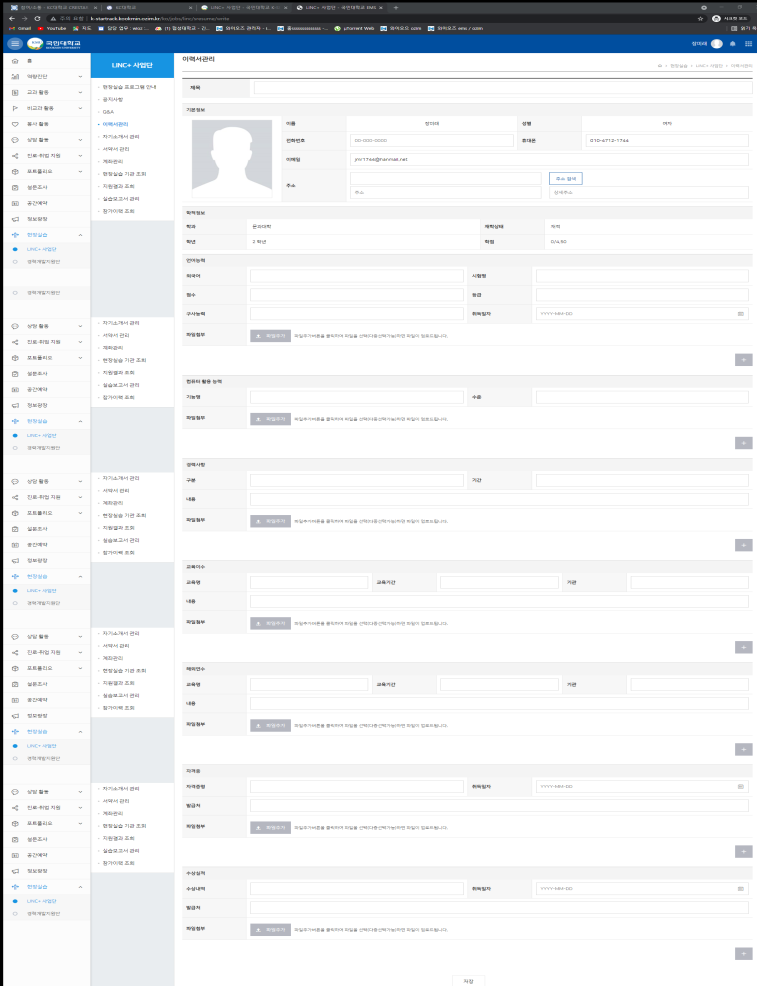 1
2
① 로그인 이후 왼쪽 하단의 현장실습 -> LINC3.0사업단 클릭

      ② 이력서관리 클릭 -> 기존 이력서 내용이 없는 경우 빈칸 내용 작성 -> 저장버튼
                                -> 기존 이력서 내용이 있는 경우 추가 버튼 -> 빈칸 내용 작성 후 저장
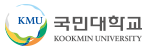 자기소개서 작성
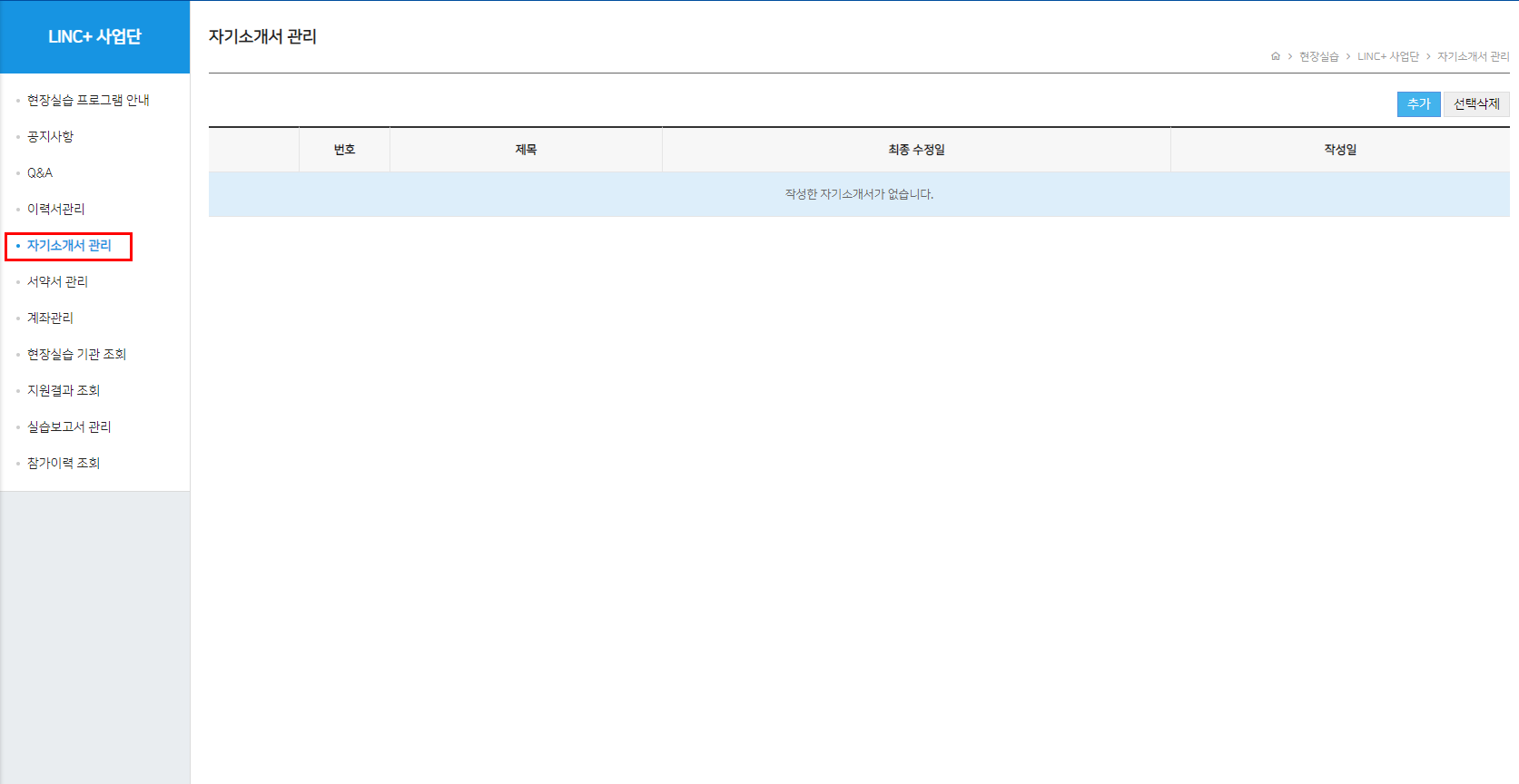 1
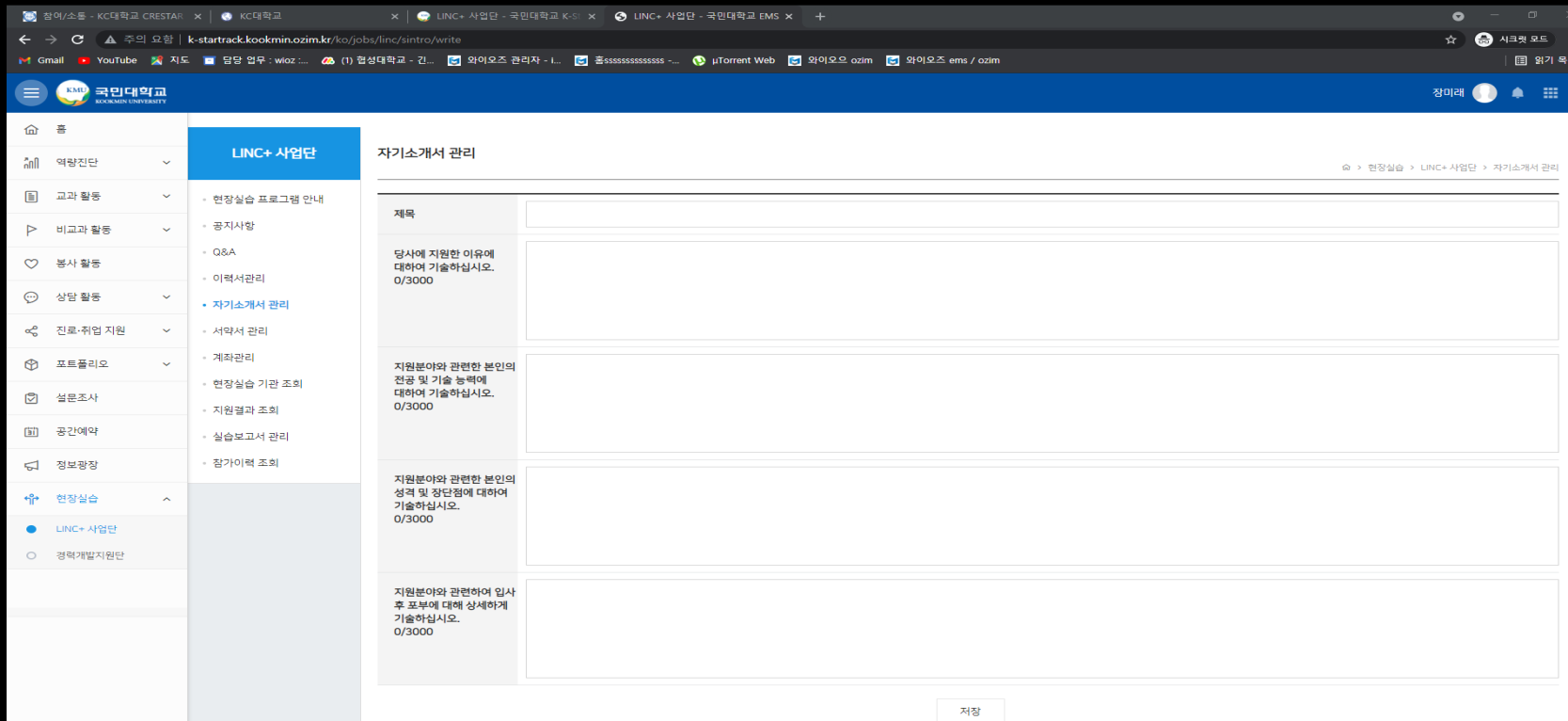 2
① 로그인 이후 왼쪽 하단의 현장실습 -> LINC3.0사업단 클릭

      ② 자기소개서관리 클릭 -> 기존 자기소개서 내용이 없는 경우 빈칸 내용 작성 -> 저장버튼
                                      -> 기존 자기소개서 내용이 있는 경우 추가 버튼 -> 빈칸 내용 작성 후 저장
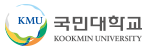 서약서 및 개인정보 제공 동의서 작성
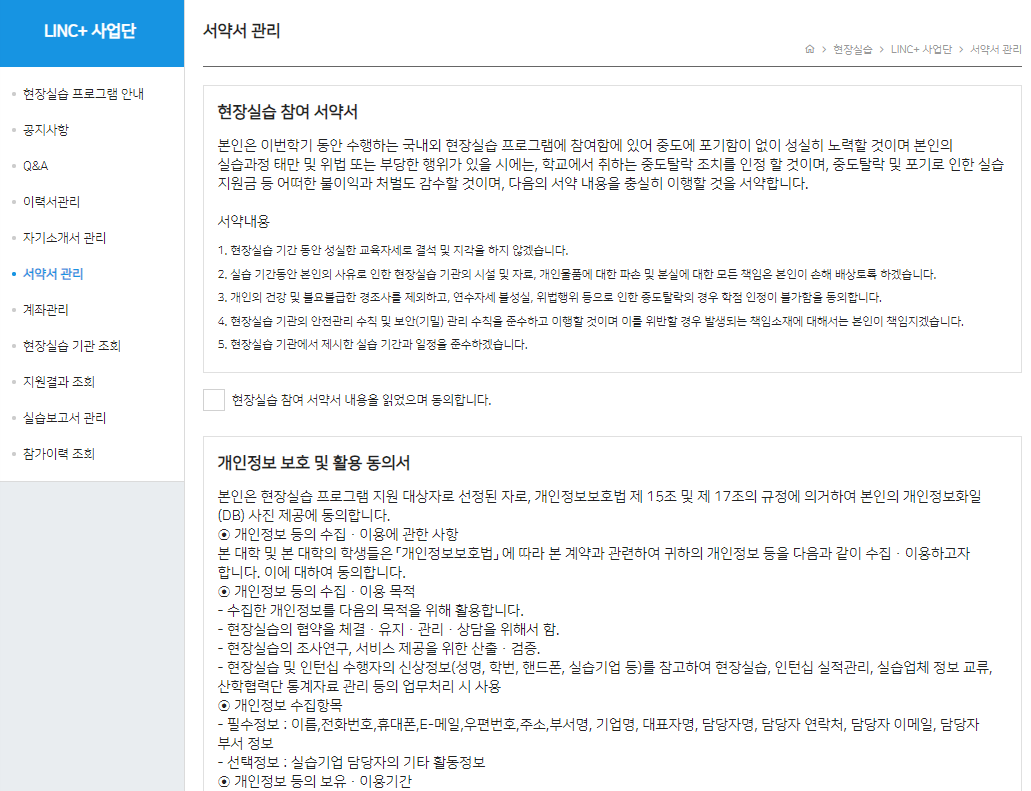 1
2
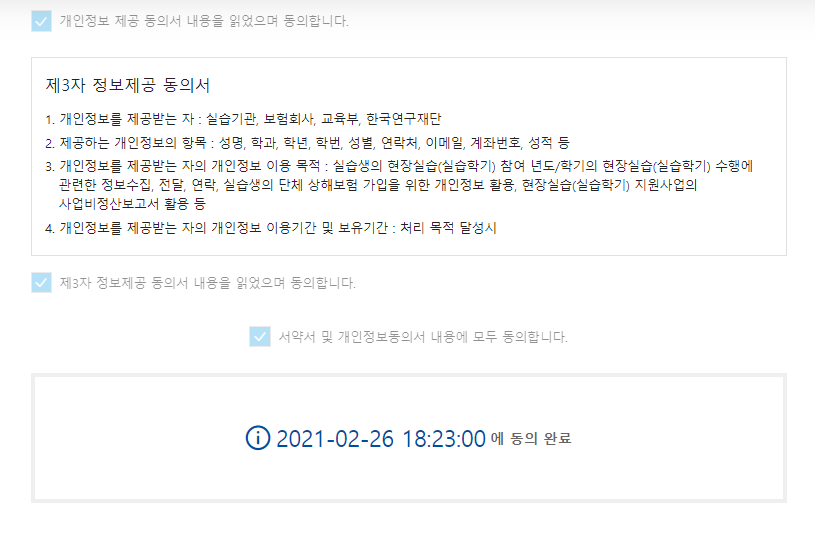 ① 서약서 관리 클릭

      ② 현장실습 참여 서약서 내용 동의 체크박스 클릭 

      ③  개인정보 제공 동의서 체크박스 클릭 -> 저장 -> 동의가 완료 메시지 출력
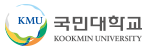 계좌 관리
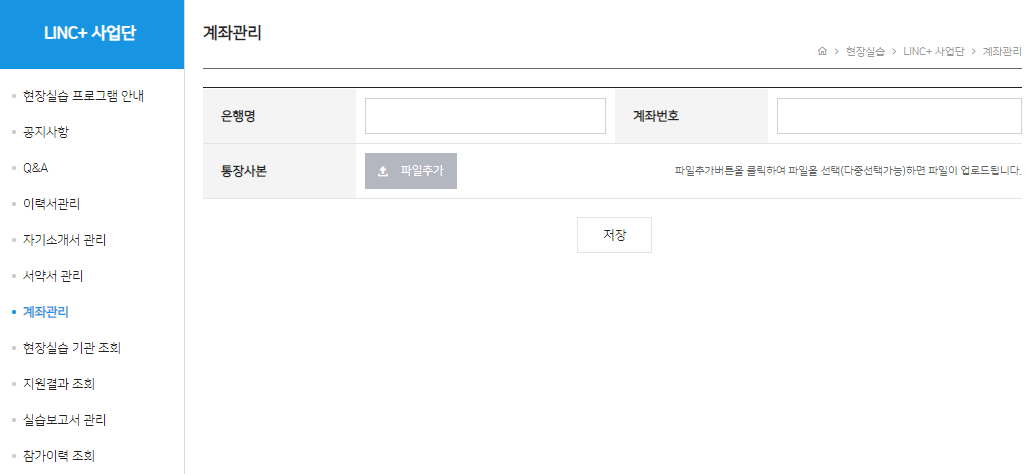 ① 계좌관리 클릭

      ② 은행명과 계좌번호 입력

      ③  통장사본 이미지 PDF로 업로드(예금주명, 계좌번호, 은행명이 나와야함)(현장실습 지원비 지급시 필요서류)
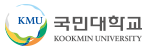 현장실습 기관 조회
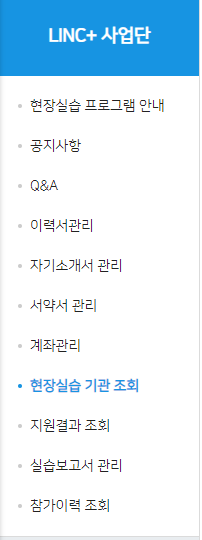 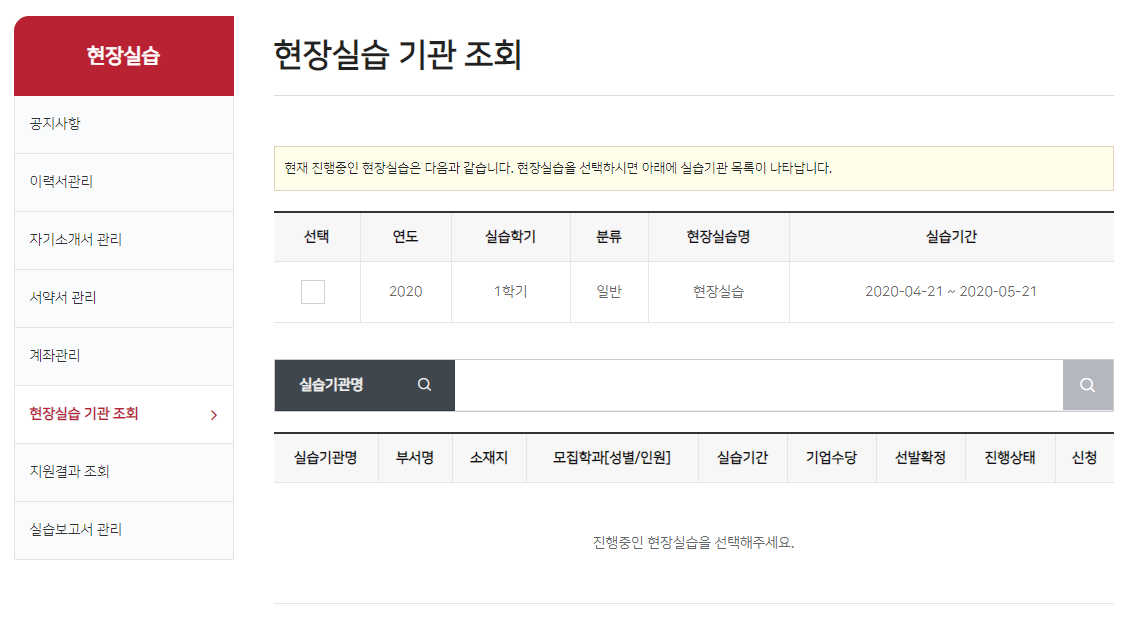 2
2022년
2학기
2022-07-22~2022-12-26
1
① 현장실습 기관 조회 클릭

     ② (LINC3.0사업단) 2022학년도 2학기 현장실습[국내,국외] 선택 후 실습기관 목록 확인 (학생신청기간부터 조회됨)
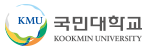 현장실습 기관 조회 > 참여 신청
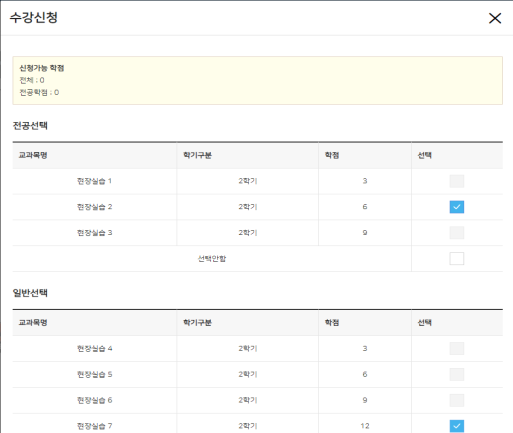 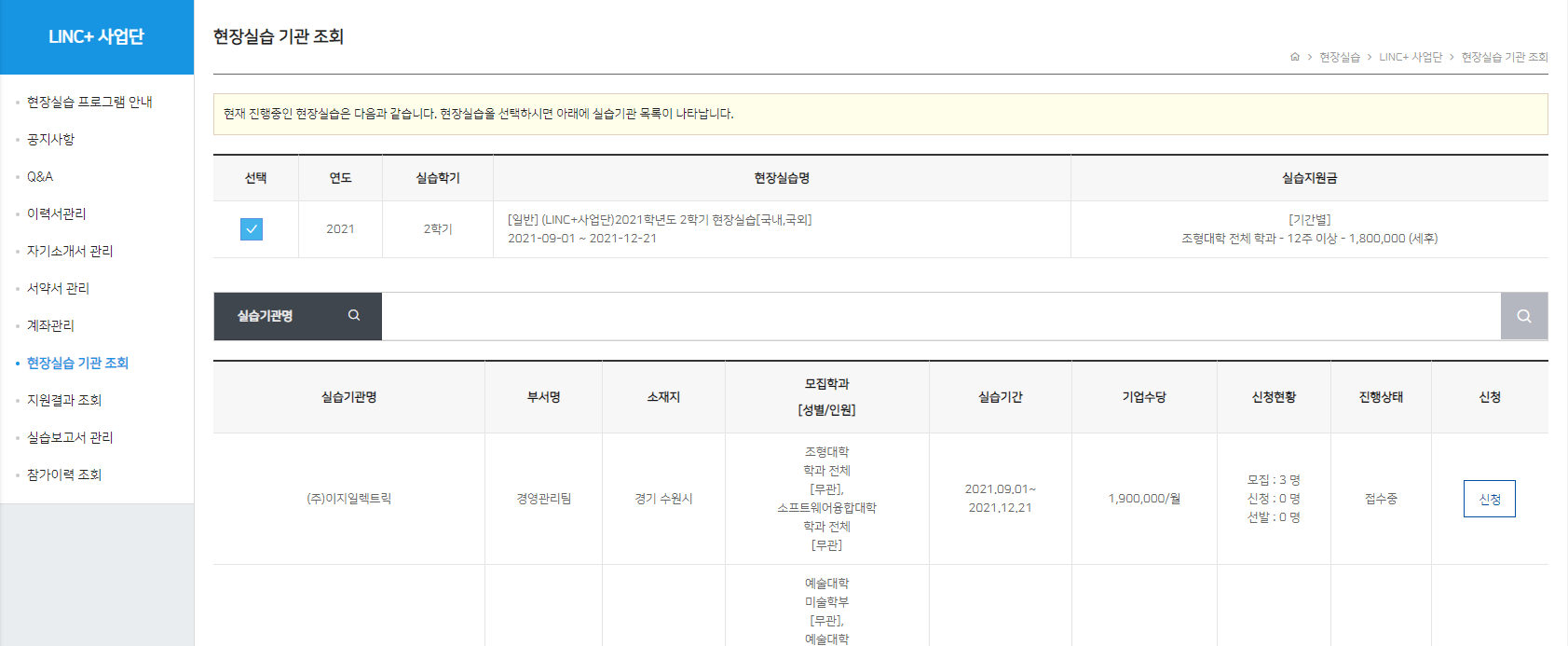 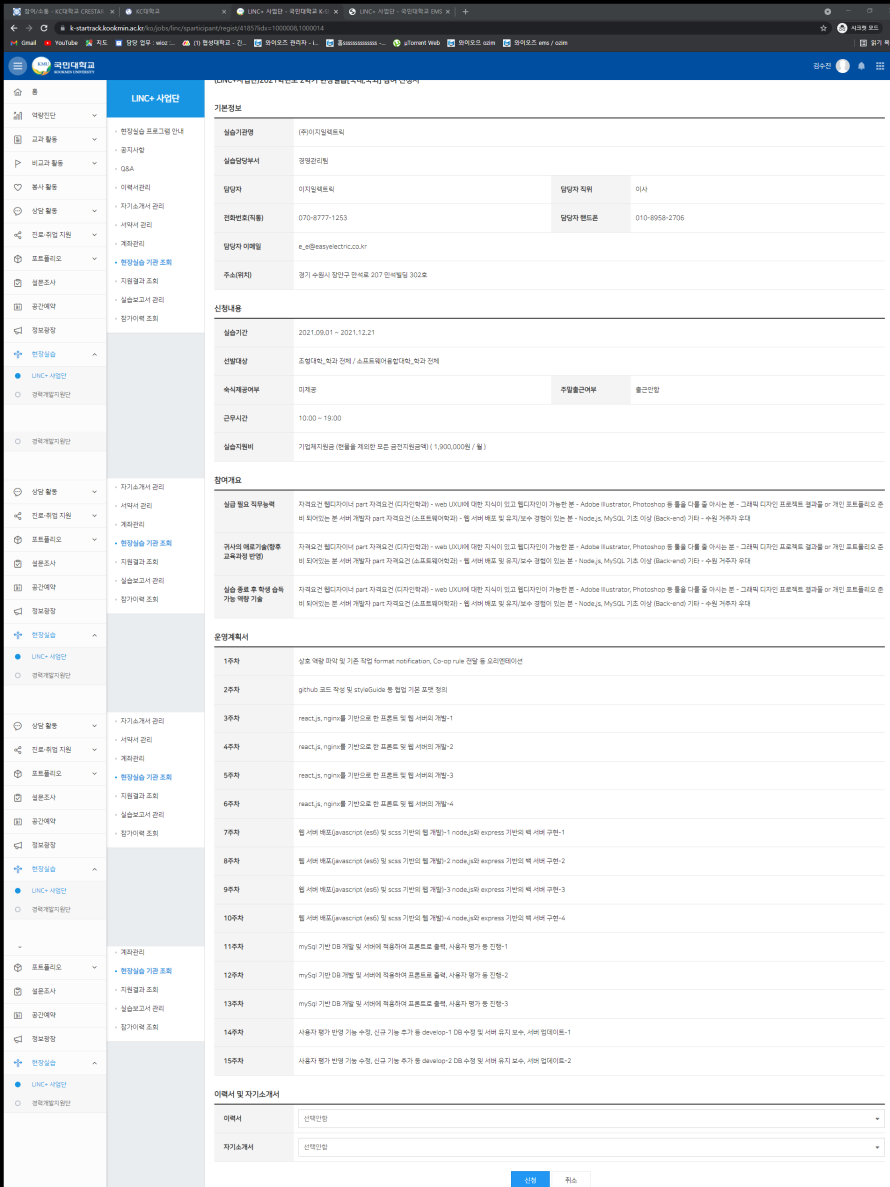 2022년
2학기
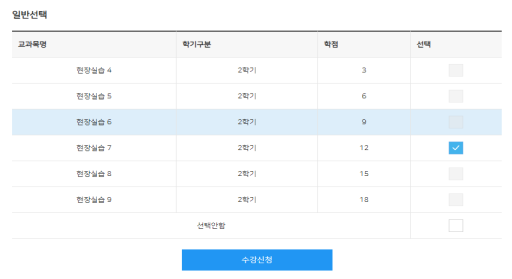 2
1
① 현장실습 프로그램에 참여하고 싶은 실습기관의 신청 버튼을 클릭 -> 교과목을 선택 후 “수강신청” 
                                                                                     (교과목 선택시 실습기간에 따른 학점 및 현장실습 인정학점 다시 한번 확인 후 선택) 
② 실습기관의 참여 정보 확인 후 “신청” 버튼을 클릭
3
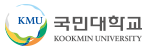 지원결과 조회 및 3자협약
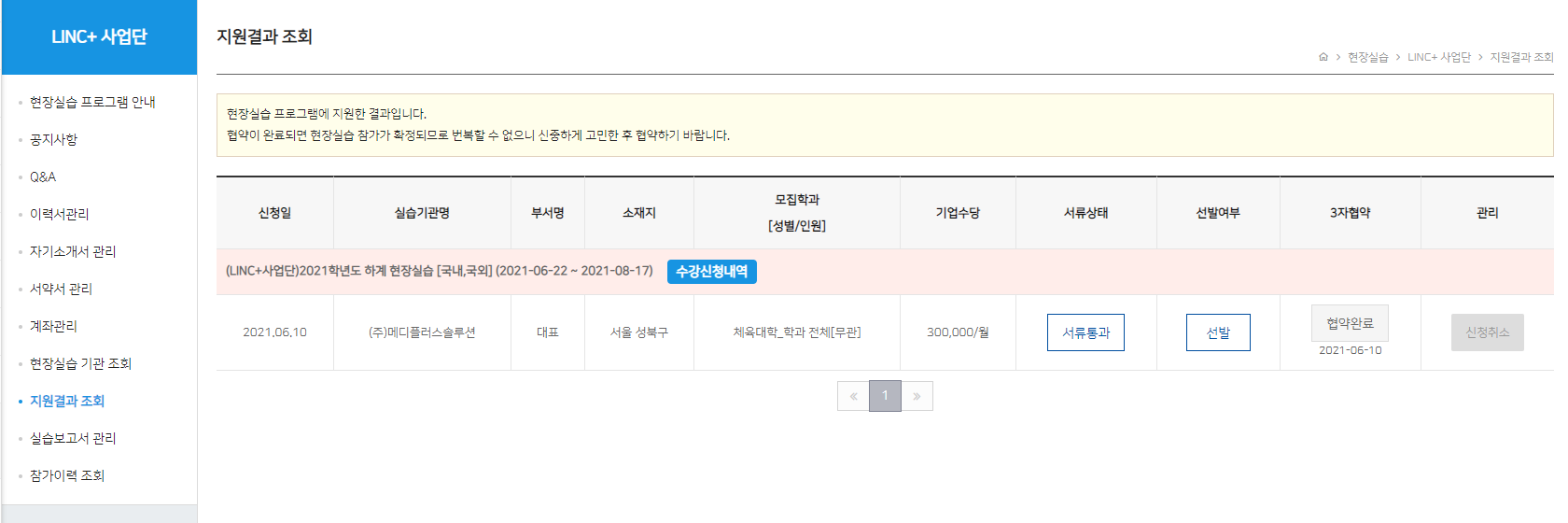 4
(LINC3.0사업단) 2022학년도 2학기 현장실습[국내,국외]
3
2
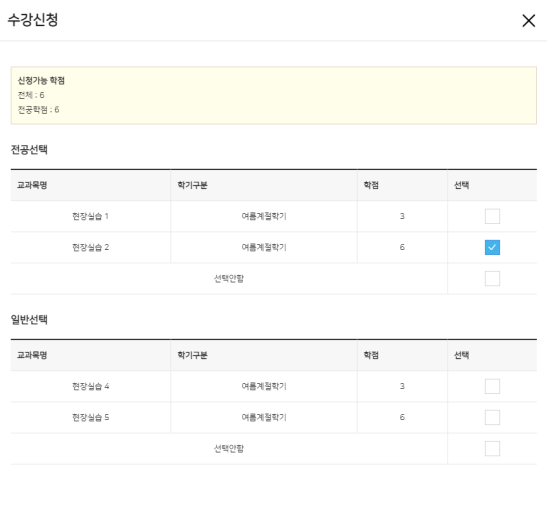 1
① 지원결과 조회 -> 신청결과 확인

② 실습기관에 선발 후 3자협약 버튼 클릭 -> 협약 동의
※ 3자협약을 클릭하여 협약을 완료하여야만 현장실습에 참여가능

③ 현장실습 지원시 신청한 교과목 내역확인
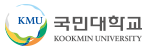 실습보고서 관리
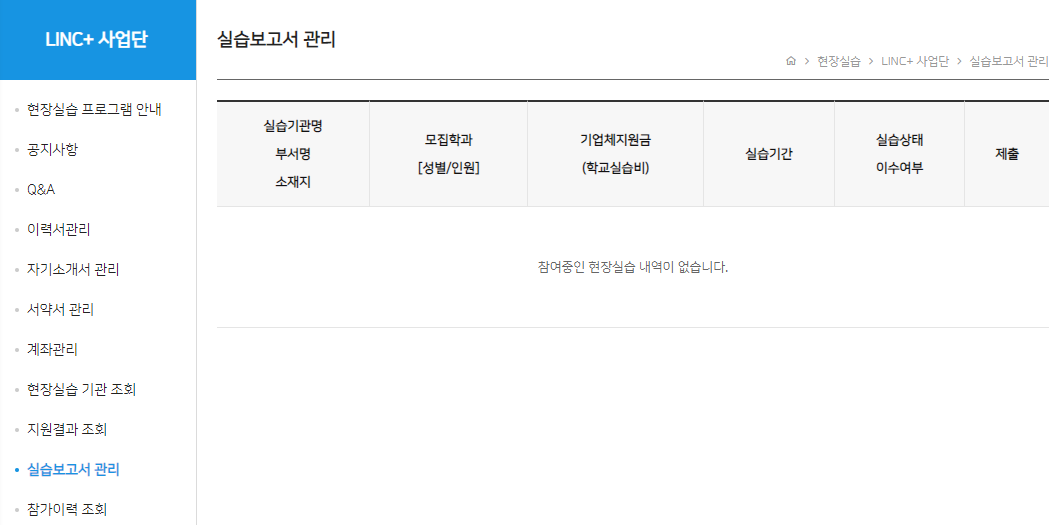 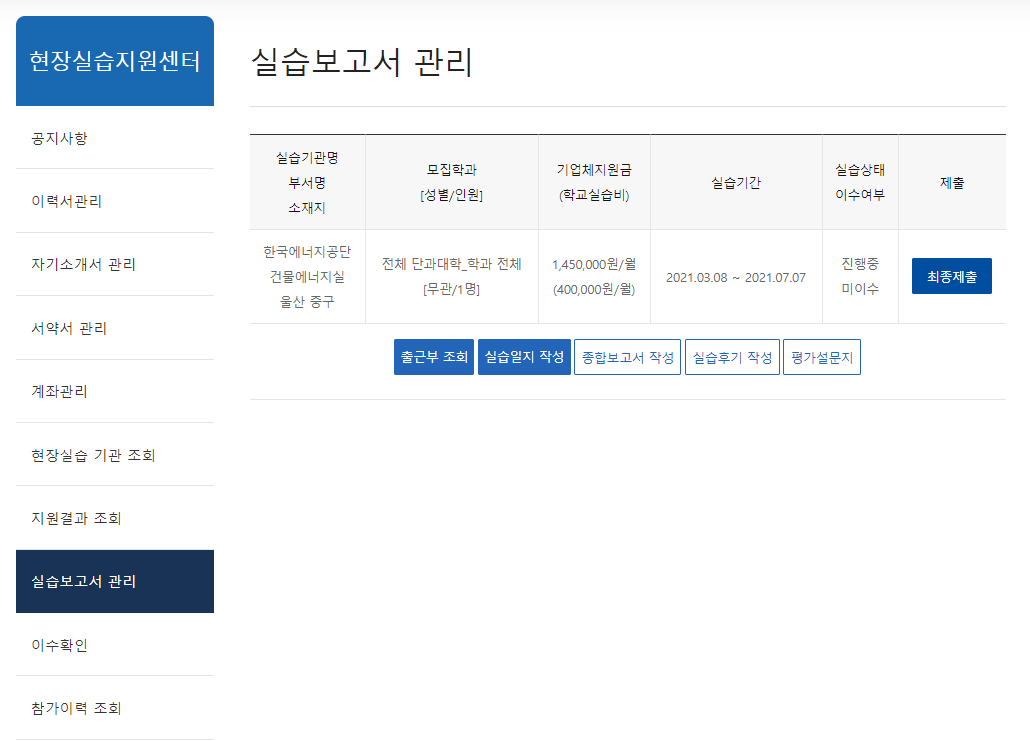 3
2022-07-22~2022-12-26
1
2
① 날짜마다 현장실습 진행한 내용으로 실습일지 작성
   ※ 최소 3줄 이상 작성, 미루지 않고 그날 그날 작성요망
   ※ 근무시간에 맞게 실습시간 작성 

  ② 현장실습 종료일에 맞춰 종합보고서, 실습후기, 평가설문지 작성

  ③ 작성 서류 완료 후 최종제출 클릭
   ※ 최종제출 이후에는 보고서 수정이 어려워 모든 서류 작성 후 최종제출 클릭
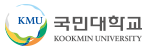 참가이력 조회
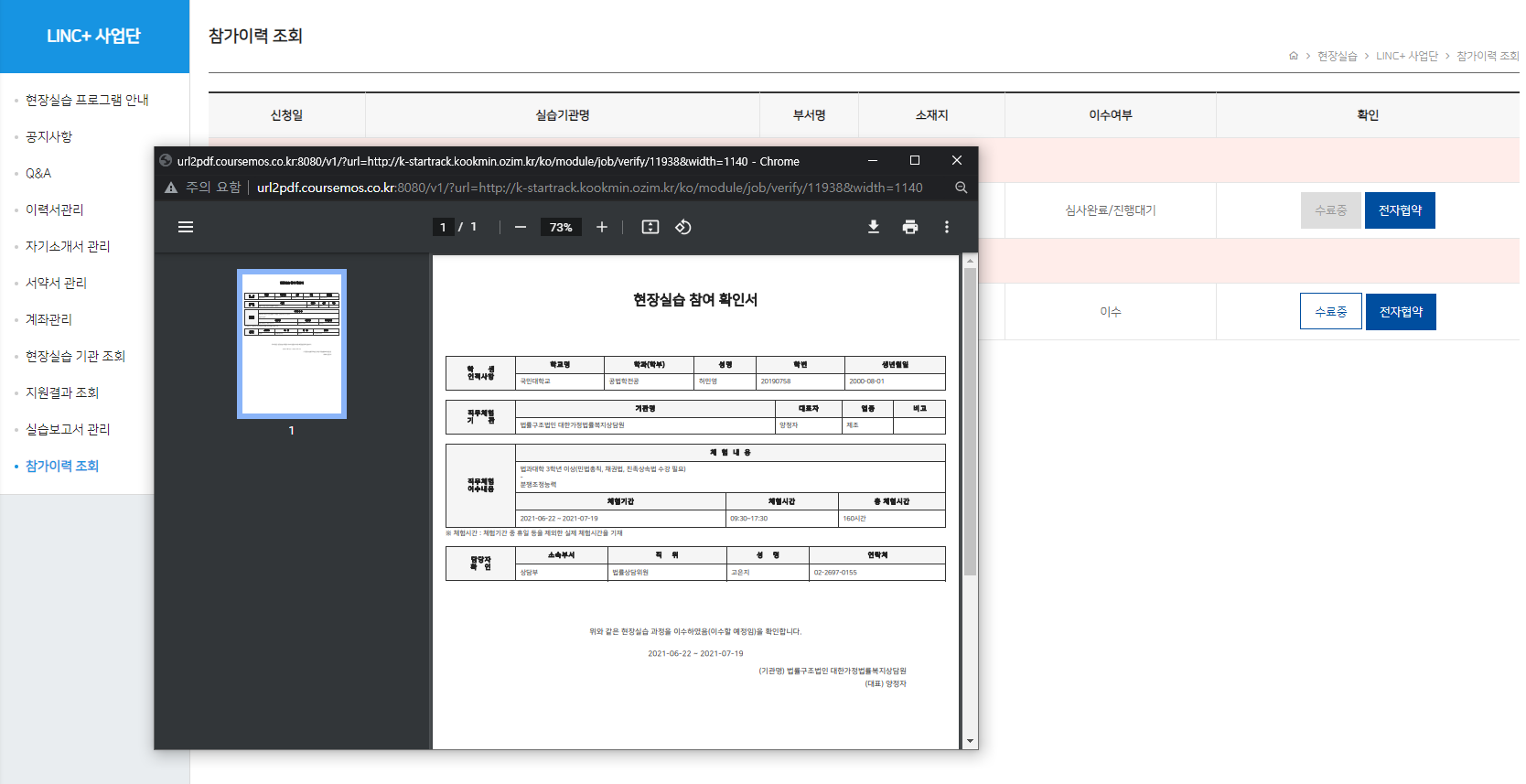 2
1
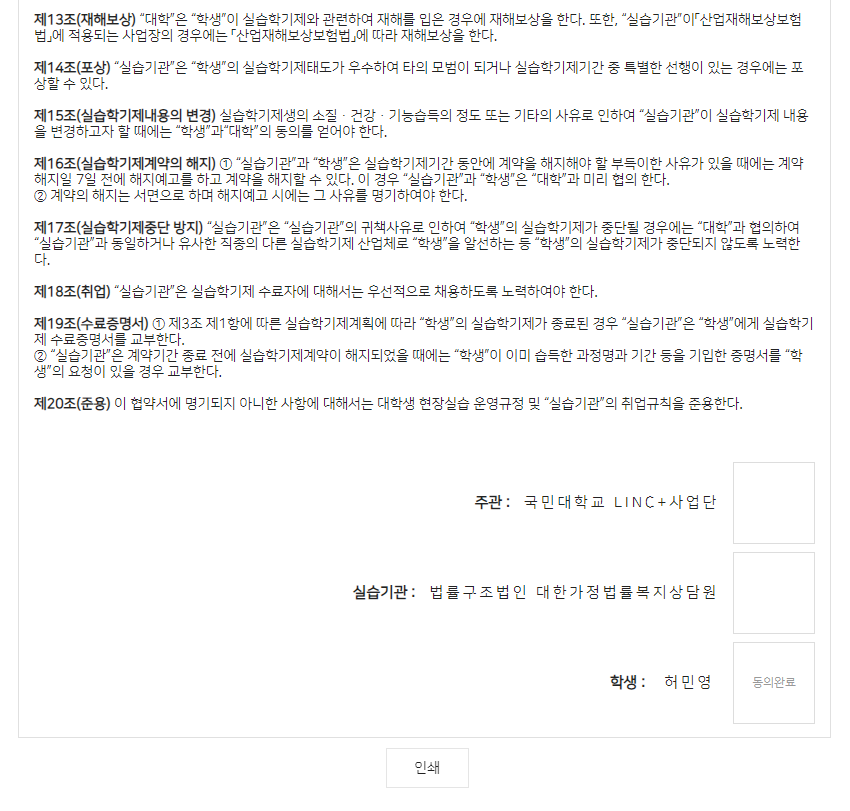 ① 현장실습 종료 후 참가이력 조회 -> 수료증 출력 가능
     ※ 탈락인 경우 수료증 출력불가

  ② 전자협약 클릭시 협약 내용 확인, 인쇄 가능
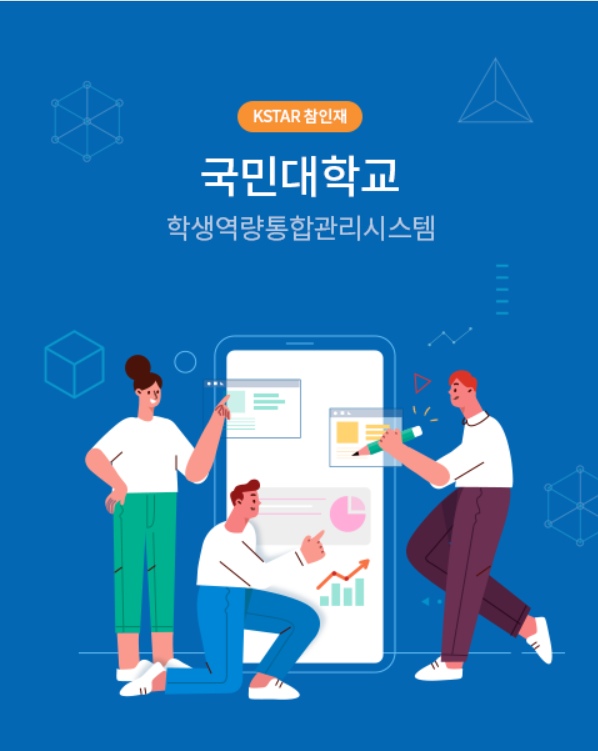 감사합니다.